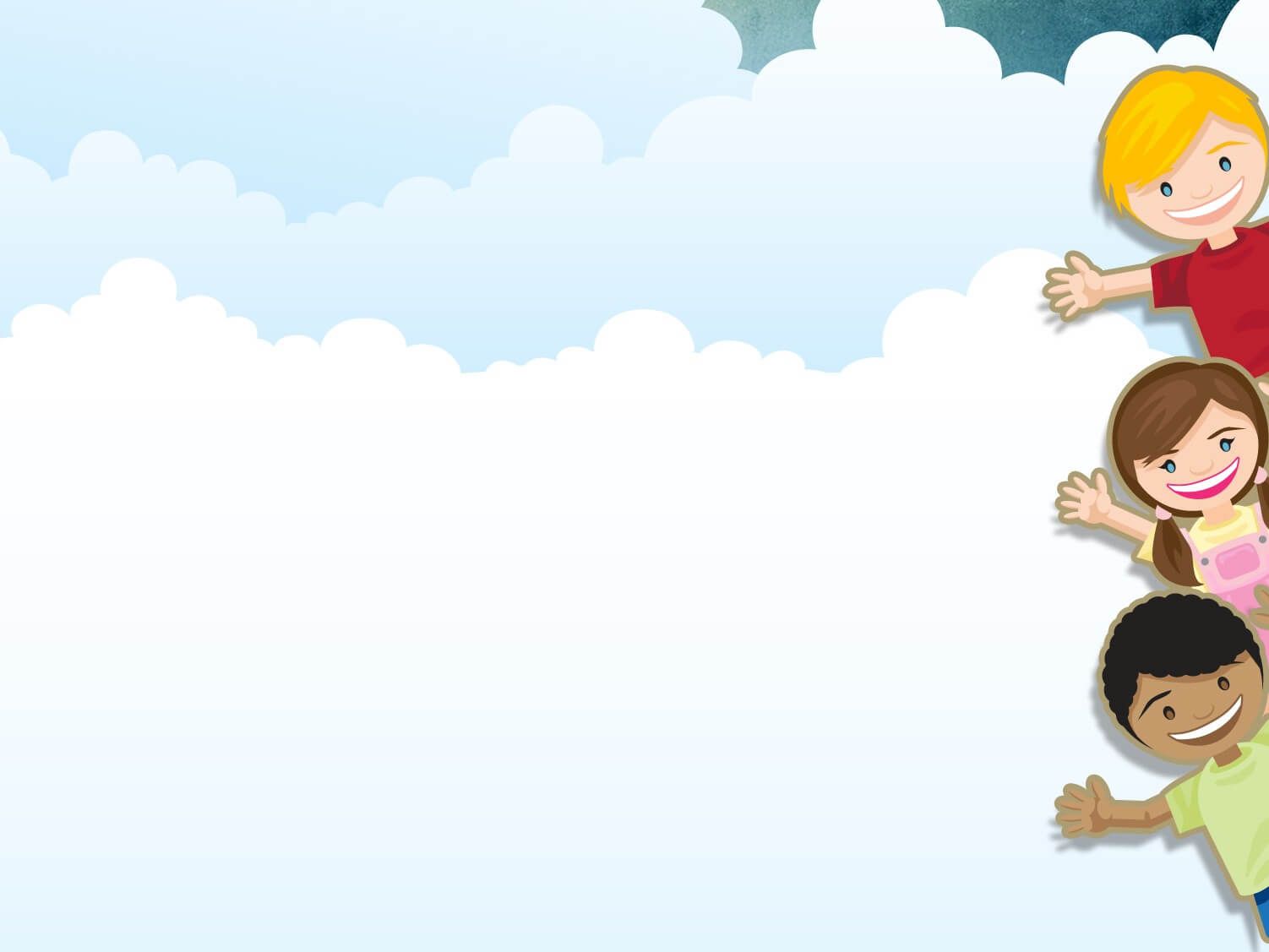 TRƯỜNG TIỂU HỌC NGỌC LÂM
LUYỆN TỪ VÀ CÂU 5
NỐI CÁC VẾ CÂU GHÉP BẰNG QUAN HỆ TỪ -T20
BÀI 42+43: SỬ DỤNG NĂNG LƯỢNG CHẤT ĐỐT
GV : NGUYỄN THỊ THÚY HỒNG – LỚP 5A5
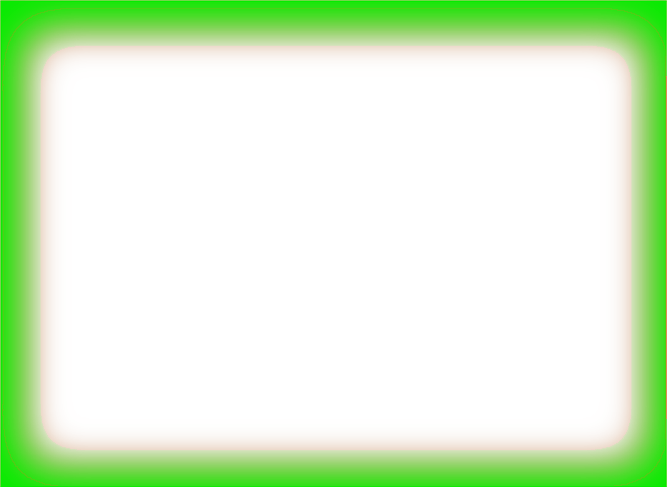 Luyện từ và câu
Kiểm tra bài cũ
Có mấy cách để nối các vế câu trong câu ghép?
Đó là những cách nào?
Luyện từ và câu
  Tiết 40:
Nối các vế câu ghép bằng quan hệ từ
I-Nhận xét
1. Tìm câu ghép trong đoạn trích sau:
Trong hiệu cắt tóc, anh công nhân I-va-nốp đang chờ tới lượt mình thì cửa phòng lại mở, một người nữa tiến vào… Một lát sau, I-va-nốp đứng dậy nói: “Đồng chí Lê-nin, giờ đã đến lượt tôi. Tuy đồng chí không muốn làm mất trật tự, nhưng tôi có quyền nhường chỗ và đổi chỗ cho đồng chí. Đó là quyền của tôi.” 
       Mọi người đều cho là I-va-nốp nói rất đúng. Lê -nin không tiện từ chối, đồng chí cảm ơn I-va-nốp và ngồi vào ghế cắt tóc.

Theo Hồ Lãng
Luyện từ và câu
    Tiết 40: Nối các vế câu ghép bằng quan hệ từ
I-Nhận xét
1. Tìm câu ghép trong đoạn trích sau:
Trong hiệu cắt tóc, anh công nhân I-va-nốp đang chờ tới lượt mình thì cửa phòng lại mở, một người nữa tiến vào… Một lát sau, I-va-nốp đứng dậy nói: “Đồng chí Lê-nin, giờ đã đến lượt tôi. Tuy đồng chí không muốn làm mất trật tự, nhưng tôi có quyền nhường chỗ và đổi chỗ cho đồng chí. Đó là quyền của tôi.”
      Mọi người đều cho là I-va-nốp nói rất đúng. Lê -nin không 
tiện từ chối, đồng chí cảm ơn I-va-nốp và ngồi vào ghế cắt tóc.
Trong hiệu cắt tóc, anh công nhân I-va-nốp đang chờ tới lượt       mình thì cửa phòng lại mở, một người nữa tiến vào…
Tuy đồng chí không muốn làm mất trật tự, nhưng tôi có
quyền nhường chỗ và đổi chỗ cho đồng chí.
Lê -nin không tiện từ chối, đồng chí cảm ơn I-va-nốp và ngồi vào ghế cắt tóc.
Luyện từ và câu
    Tiết 40: Nối các vế câu ghép bằng quan hệ từ
I-Nhận xét
1. Tìm câu ghép trong đoạn trích sau:
2. Xác định các vế câu trong từng câu ghép.
Câu 1: 
       Trong hiệu cắt tóc, anh công nhân I-va-nốp đang chờ tới lượt mình  thì cửa phòng lại mở,  một người nữa tiến vào… 
Câu 2: 
       Tuy đồng chí không muốn làm mất trật tự,  nhưng tôi có quyền nhường chỗ và đổi chỗ cho đồng chí. 
Câu 3: 
       Lê -nin không tiện từ chối,  đồng chí cảm ơn I-va-nốp và ngồi vào ghế cắt tóc.
Luyện từ và câu
    Tiết 40: Nối các vế câu ghép bằng quan hệ từ
I-Nhận xét
1. Tìm câu ghép trong đoạn trích sau:
2. Xác định các vế câu trong từng câu ghép.
3. Cách nối các vế câu trong những câu ghép nói trên 
   có gì khác nhau?
Luyện từ và câu
    Tiết 40: Nối các vế câu ghép bằng quan hệ từ
3. Cách nối các vế câu trong những câu ghép nói trên có gì khác nhau?
-Vế 1 và vế 2 nối với nhau bằng quan hệ từ thì
-Vế 2 và vế 3 nối với nhau bằng dấu phẩy
thì
,
Tuy
Vế 1 và vế 2 nối với nhau bằng cặp quan hệ từ Tuy…nhưng…
nhưng
Vế 1 và vế 2 nối với nhau bằng dấu phẩy
,
Luyện từ và câu
    Tiết 40: Nối các vế câu ghép bằng quan hệ từ
GHI NHỚ:
1. Các vế câu trong câu ghép có thể được nối với nhau bằng một quan hệ từ hoặc một cặp quan hệ từ.
2. Những quan hệ từ thường được dùng là: và, rồi, thì, nhưng, hay, hoặc ,…
3. Những cặp quan hệ từ thường được dùng là:
- vì…nên… ; do…nên…; nhờ…mà…
- nếu …thì…; giá…thì…; hễ…thì…
- tuy…nhưng…; mặc dù…nhưng…
- chẳng những …mà…; không chỉ…mà…
Luyện từ và câu
    Tiết 40: Nối các vế câu ghép bằng quan hệ từ
I-Nhận xét
II-Ghi nhớ
III-Luyện tập
Bài 1(Trang 22): Tìm câu ghép trong đoạn văn dưới đây. Xác định các vế câu và các cặp quan hệ từ trong câu:
Nếu trong công tác, các cô, các chú  được nhân dân ủng hộ, làm cho dân tin, dân phục, dân yêu thì nhất định các cô, các chú thành công. Muốn được như vậy, phải trau dồi đạo đức cách mạng.          
                                                                         Hồ Chí Minh
Nếu trong công tác, các cô, các chú  được nhân dân ủng hộ, làm cho dân tin, dân phục, dân yêu thì nhất định các cô, các     chú thành công.
Luyện từ và câu
    Tiết 40: Nối các vế câu ghép bằng quan hệ từ
I-Nhận xét
II-Ghi nhớ
III-Luyện tập
Bài 1(Trang 22): Tìm câu ghép trong đoạn văn dưới đây. Xác định các vế câu và các cặp quan hệ từ trong câu:
Nếu trong công tác, các cô, các chú  được nhân dân ủng hộ, làm cho dân tin, dân phục, dân yêu thì nhất định các cô, các chú thành công. Muốn được như vậy, phải trau dồi đạo đức cách mạng.          
                                                                         Hồ Chí Minh
Nếu trong công tác, các cô, các chú  được nhân dân ủng hộ, làm cho dân tin, dân phục, dân yêu thì nhất định các cô, các     chú thành công.
Luyện từ và câu
    Tiết 40: Nối các vế câu ghép bằng quan hệ từ
Bài 2(Trang 23): Trong hai câu ghép ở cuối đoạn văn dưới đây, tác giả đã lược bớt quan hệ từ. Hãy khôi phục lại những từ bị lược và giải thích vì sao tác giả lược các từ đó.
  Thái hậu ngạc nhiên nói:
  -Vũ Tán Đường hết lòng vì ông, sao không tiến cử ? 
  Tô Hiến Thành tâu:
  -  (…) Thái hậu hỏi người hầu hạ giỏi thì thần xin cử Vũ Tán Đường. Còn Thái hậu hỏi người tài ba giúp nước (…) thần xin cử Trần Trung Tá.
                                                                    Theo Quỳnh Cư - Đỗ Đức Hùng
thì
Nếu
Còn
thì
Luyện từ và câu
    Tiết 40: Nối các vế câu ghép bằng quan hệ từ
I-Nhận xét
II-Ghi nhớ
III-Luyện tập
Bài 1(Trang 22):
Bài 2(Trang 22):
Bài 3(Trang 23): Tìm quan hệ từ thích hợp với mỗi chỗ trống:
còn
a) Tấm chăm chỉ, hiền lành …  Cám thì lười biếng, độc ác.
b) Ông đã nhiều lần can gián   …                       vua không nghe.
nhưng (hoặc mà)
c) Mình đến nhà bạn  …  bạn đến nhà mình?
hay
Luyện từ và câu
    Tiết 40: Nối các vế câu ghép bằng quan hệ từ
1. Các vế câu trong câu ghép có thể được nối với nhau bằng một quan hệ từ hoặc một cặp quan hệ từ.
2. Những quan hệ từ thường được dùng là : và, rồi, thì, nhưng, hay, hoặc ,…
3. Những cặp quan hệ từ thường được dùng là:
- vì…nên… ; do…nên…; nhờ…mà…
- nếu …thì…; giá…thì…; hễ…thì…
- tuy…nhưng…;mặc dù…nhưng…
- chẳng những …mà…; không chỉ…mà…
Luyện từ và câu
    Tiết 40: Nối các vế câu ghép bằng quan hệ từ
Đặt 2 câu ghép, các vế câu nối với nhau bằng dấu câu và 1 câu các vế câu ghép với nhau bằng từ nối.
Củng cố, dặn dò:
Chuẩn bị bài: Nối các vế câu ghép bằng quan hệ từ (Trang 32)
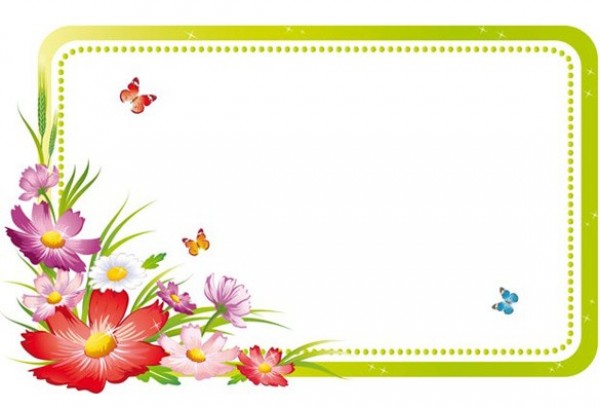 Chúc các em chăm ngoan, học giỏi!